Generalization
through problem solving
Part  II. 
The Wallace-Bolyai-Gerwien theorem
Cut a quadrilateral into 2 halves
Gergely Wintsche
Mathematics Teaching and Didactic Center
Faculty of Science
Eötvös Loránd University, Budapest
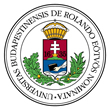 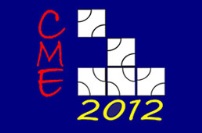 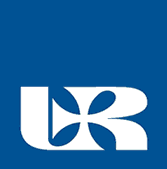 CME12, 2012.07.02. – Rzeszów, Poland                                   Gergely Wintsche
Outline
1. Dissections, examples
2. The Wallace-Bolyai-Gerwein theorem
3. Cutting a quadrilateral
The basic lemma
Triangle
Trapezoid
Quadrilateral
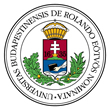 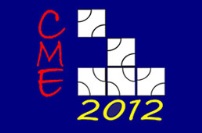 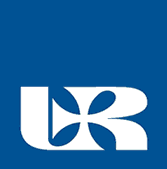 Part II / 2 – Cut a quadrilateral into 2 halves
Gergely Wintsche
The tangram
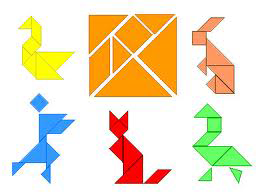 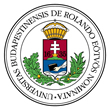 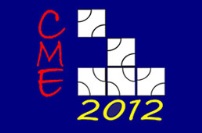 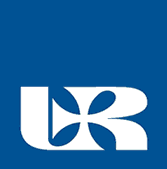 Part II / 3 – Cut a quadrilateral into 2 halves
Gergely Wintsche
The pentominos
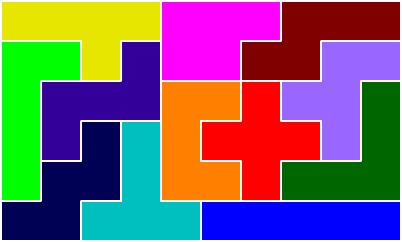 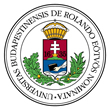 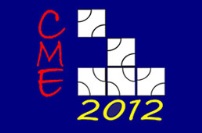 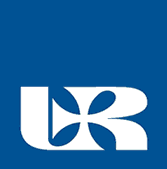 Part II / 4 – Cut a quadrilateral into 2 halves
Gergely Wintsche
Introduction
The Wallace-Bolyai-Gerwien theorem
„Two figures are congruent by dissection when either can be divided into parts which are respectively congruent  with the corresponding parts the other.” (Wallace)
Any two simple polygons of equal area can be dissected into a finite number of congruent polygonal pieces.
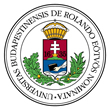 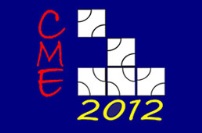 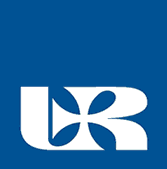 Part II / 5 – Cut a quadrilateral into 2 halves
Gergely Wintsche
Introduction
The Wallace-Bolyai-Gerwien theorem
Let us do it by steps:
Proove that any triangle is dissected into a parallelogramma.
Any parallelogramma is dissected into a rectangle.
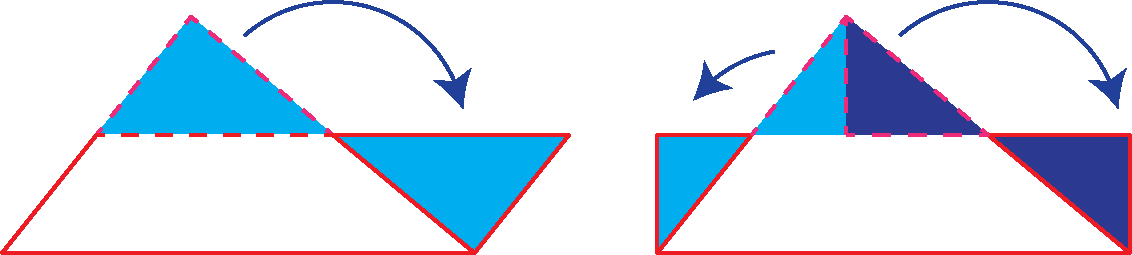 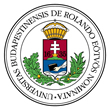 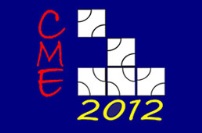 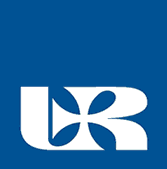 Part II / 6 – Cut a quadrilateral into 2 halves
Gergely Wintsche
Introduction
The Wallace-Bolyai-Gerwien theorem
3. Any rectangle is dissected into a rectangle with a given side.
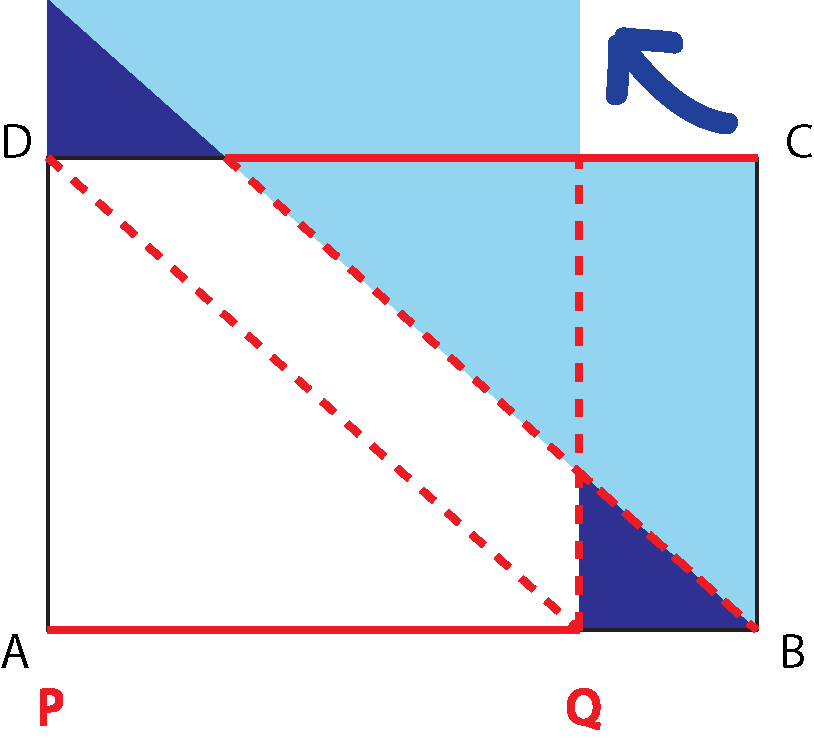 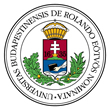 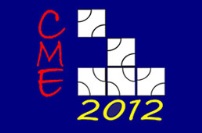 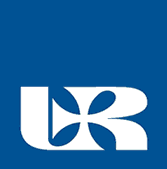 Part II / 7 – Cut a quadrilateral into 2 halves
Gergely Wintsche
Introduction
The Wallace-Bolyai-Gerwien theorem
We are ready!
Let us triangulate the simple polygon. 
Every triangle is dissected into a rectangle. 
Every rectangle is dissected into rectangles with a same side and all of them forms a big rectangle.
We can do the same with the other polygon and we can tailor the two rectangles into each other.
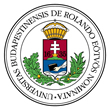 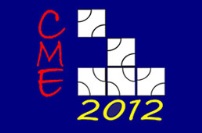 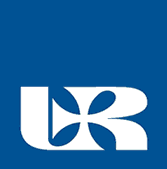 Part II / 8 – Cut a quadrilateral into 2 halves
Gergely Wintsche
Introduction
The basic problem
Let us prove that the tAED  (red) and the tBCE  (green ) areas are equal.
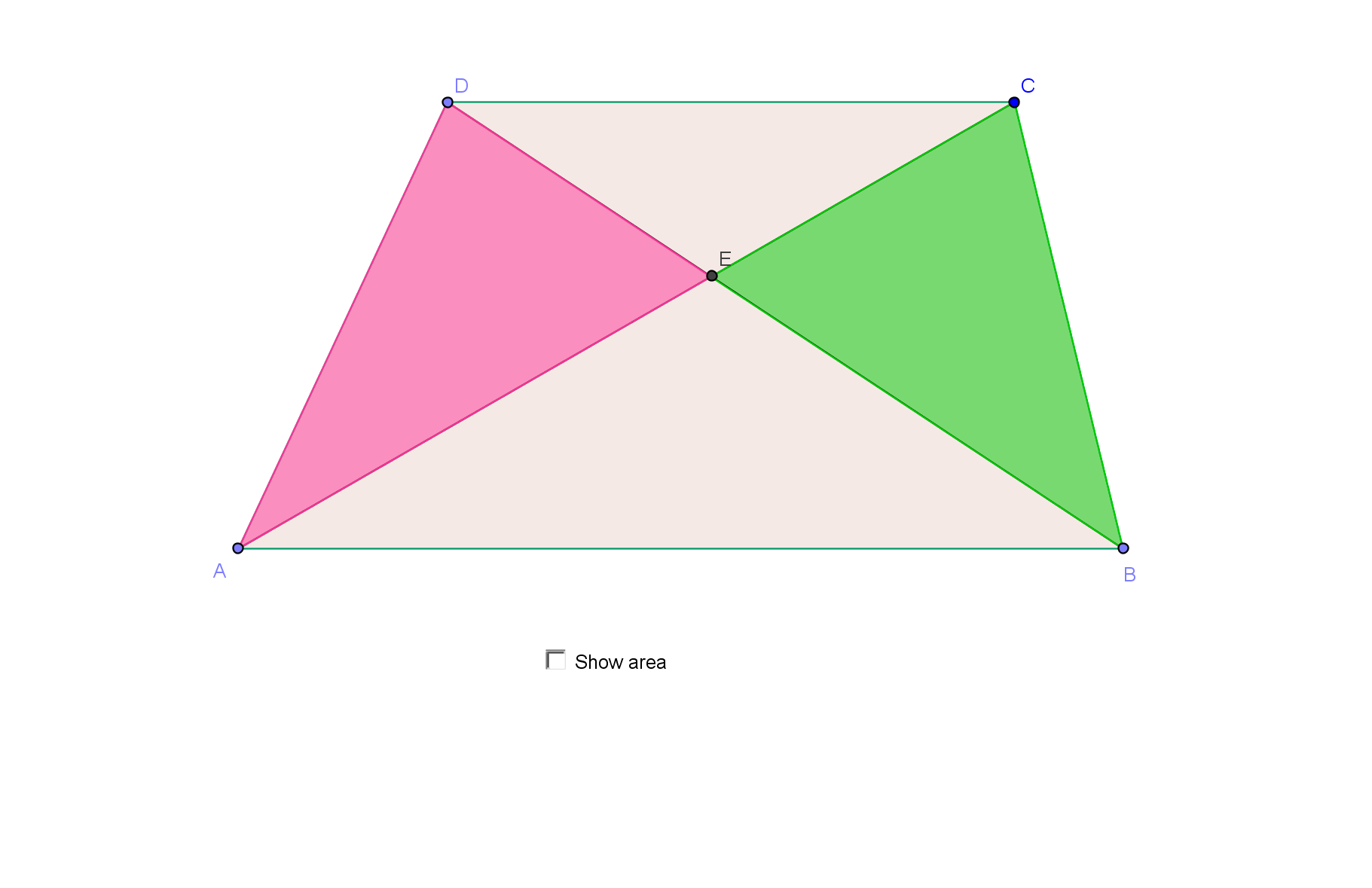 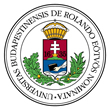 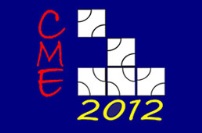 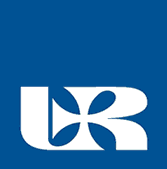 Part II / 9 – Cut a quadrilateral into 2 halves
Gergely Wintsche
Introduction
The triangle
There is a given P point  on the AC side of an ABC triangle.  Constract a line  through P which halves the area of the triangle.
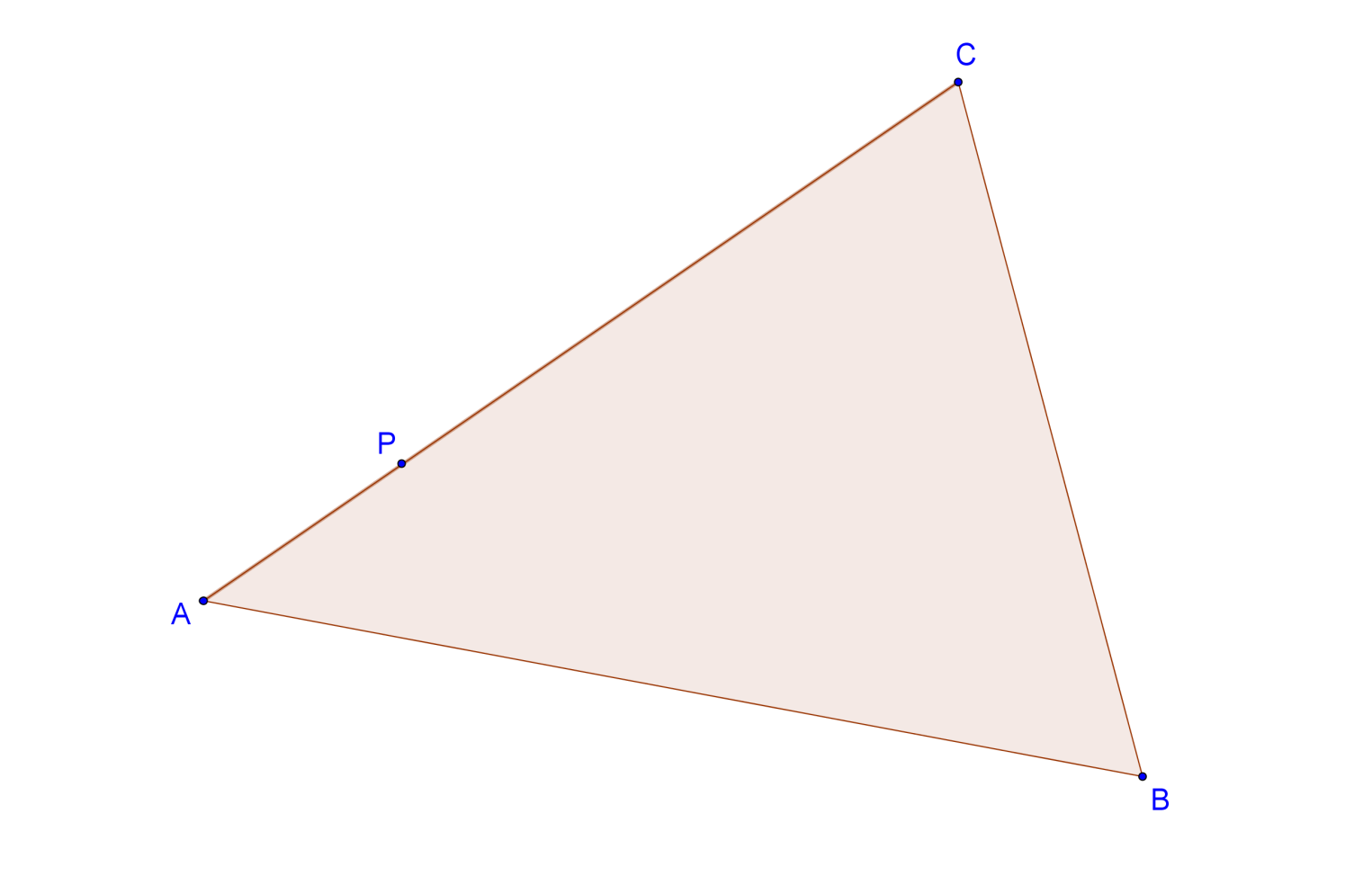 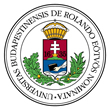 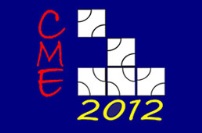 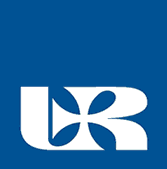 Part II / 10 – Cut a quadrilateral into 2 halves
Gergely Wintsche
Introduction
The quadrilateral
Construct a line through the vertex A of the ABCD  quadrilateral which cuts the area of it into two halves.
(Varga Tamás Competition 89-90, grade 8.)
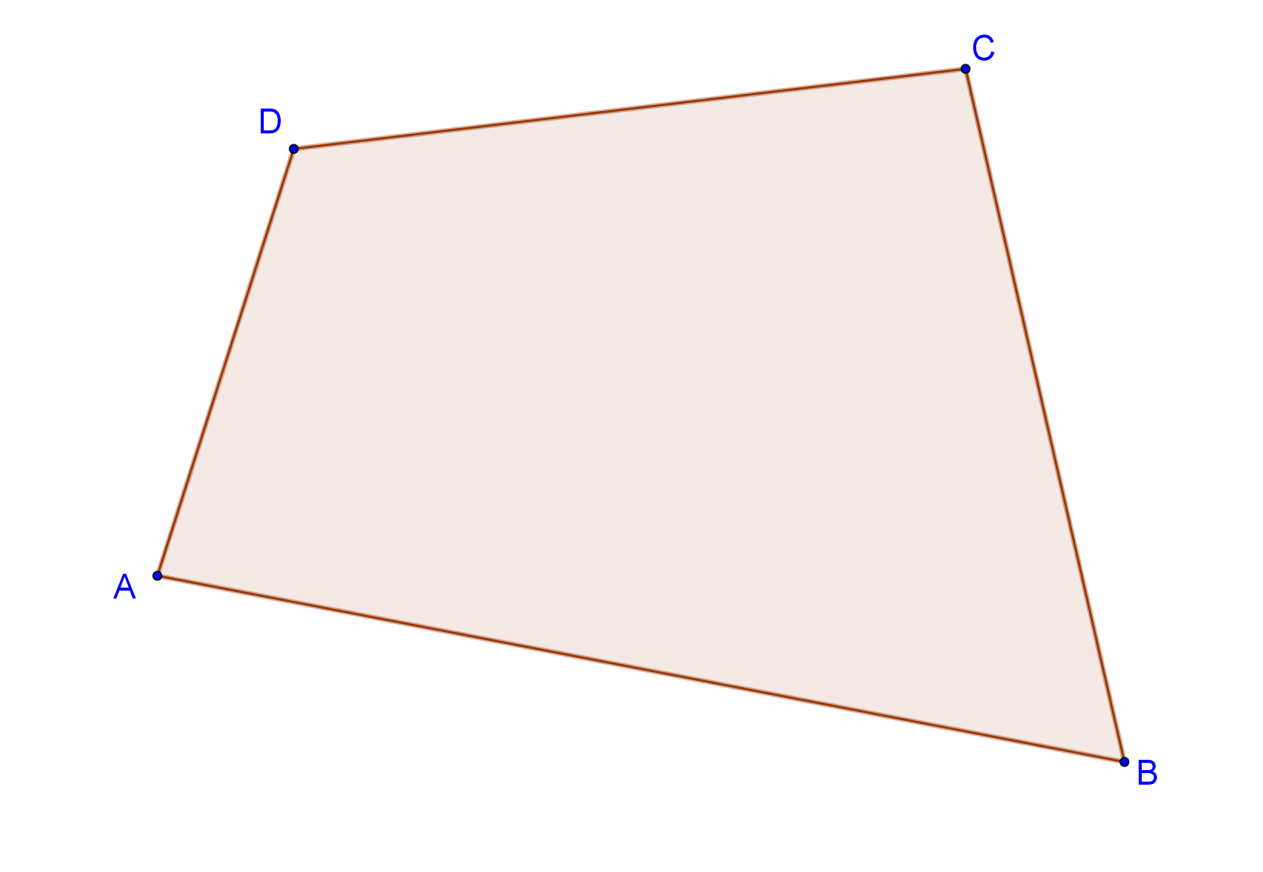 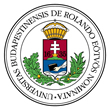 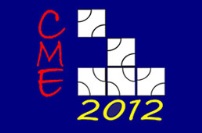 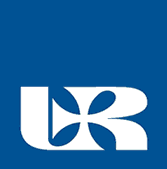 Part II / 11 – Cut a quadrilateral into 2 halves
Gergely Wintsche
Introduction
The trapezoid
Construct a line through the midpoint of the AD, which halves  the area of the ABCD  trapezoid.
(Kalmár László Competition 93, grade 8.)
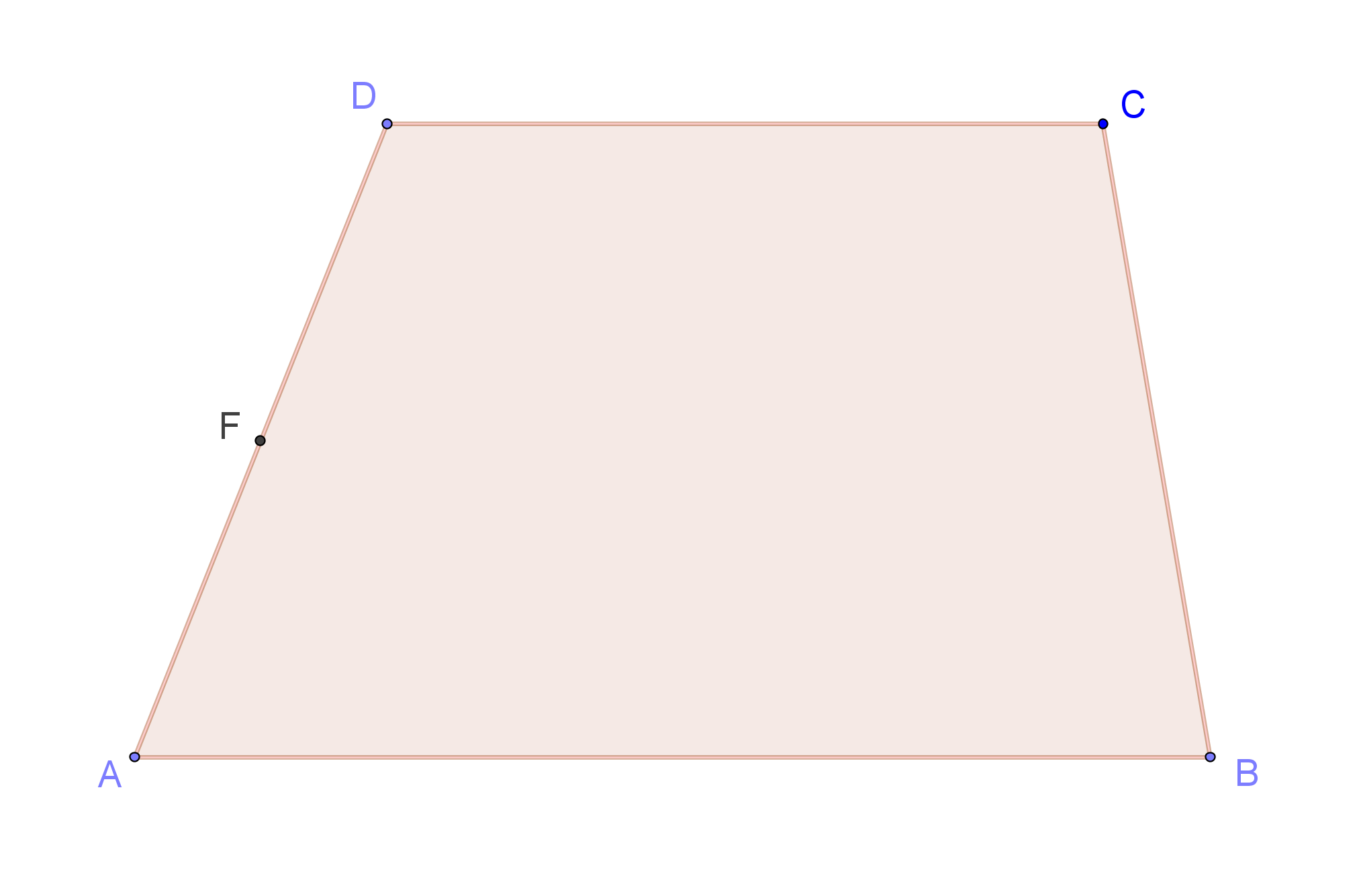 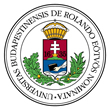 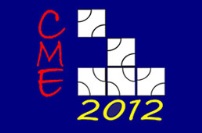 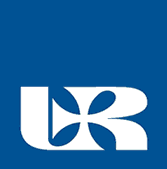 Part II / 12 – Cut a quadrilateral into 2 halves
Gergely Wintsche
Introduction
Quadrilateral
Cut the ABCD  quadrilateral into two halves  with a line that goes through the midpoint of the AD  edge.
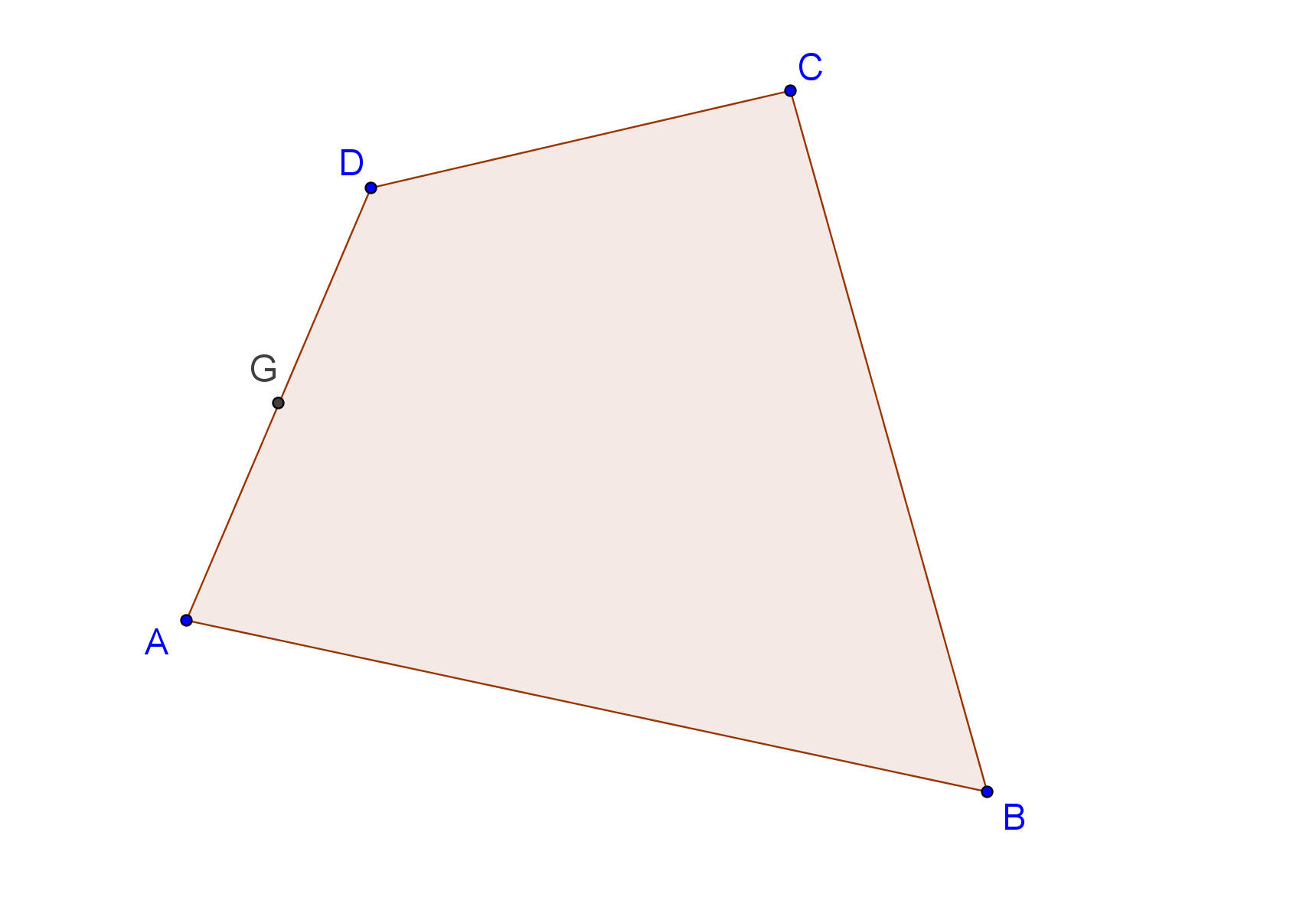 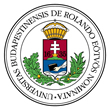 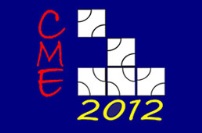 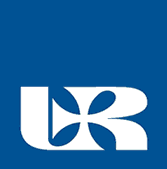 Part II / 13 – Cut a quadrilateral into 2 halves
Gergely Wintsche
Introduction
Solution (1)
Cut the ABCD  quadrilateral into two halves  with a line that goes through the midpoint of the AD  edge.
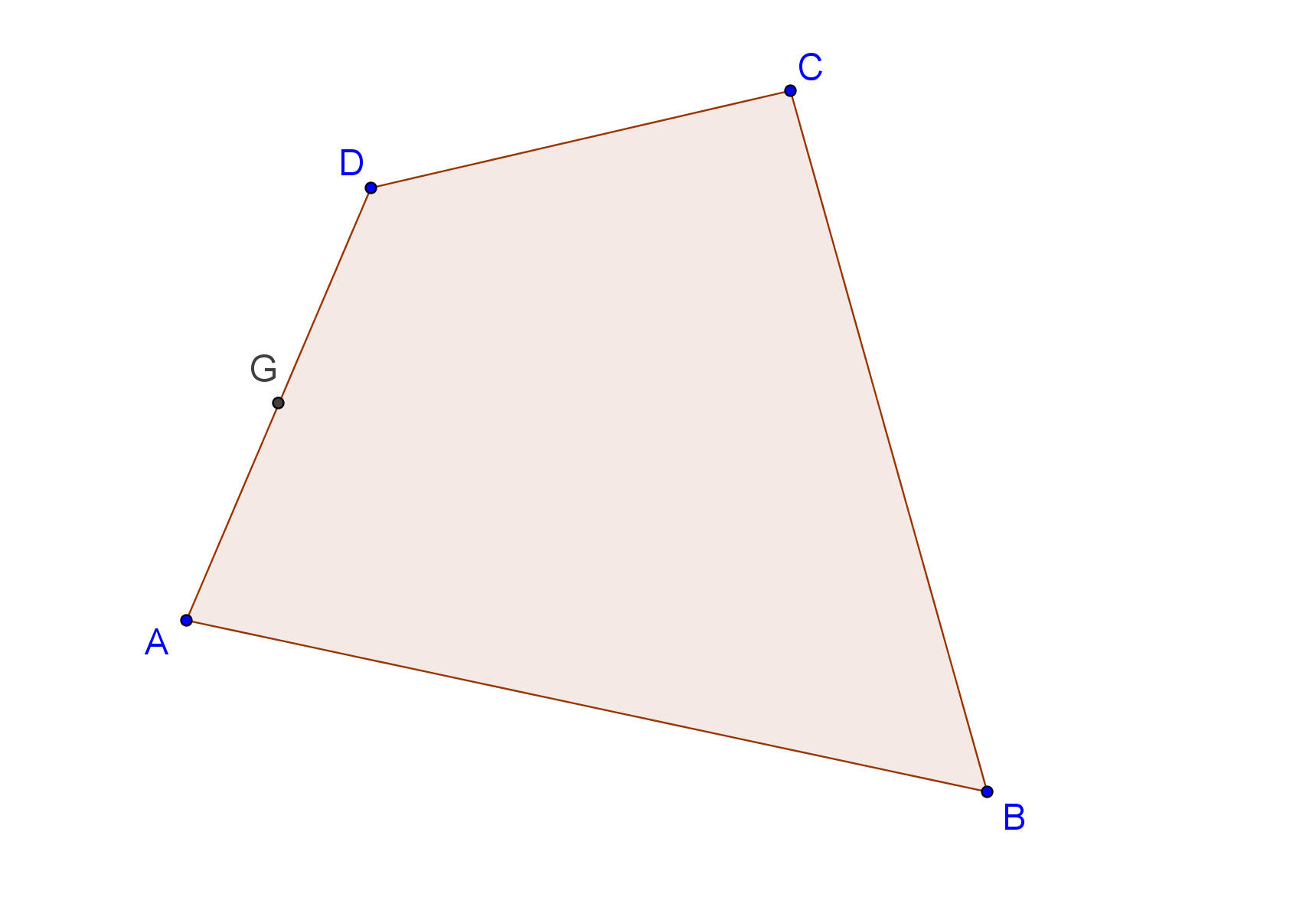 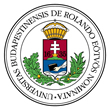 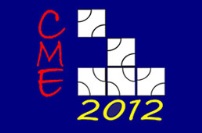 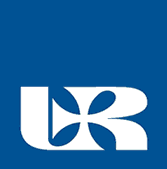 Part II/ 14 – Cut a quadrilateral into 2 halves
Gergely Wintsche
Introduction
Solution (2)
Cut the ABCD  quadrilateral into two halves  with a line that goes through the midpoint of the AD  edge.
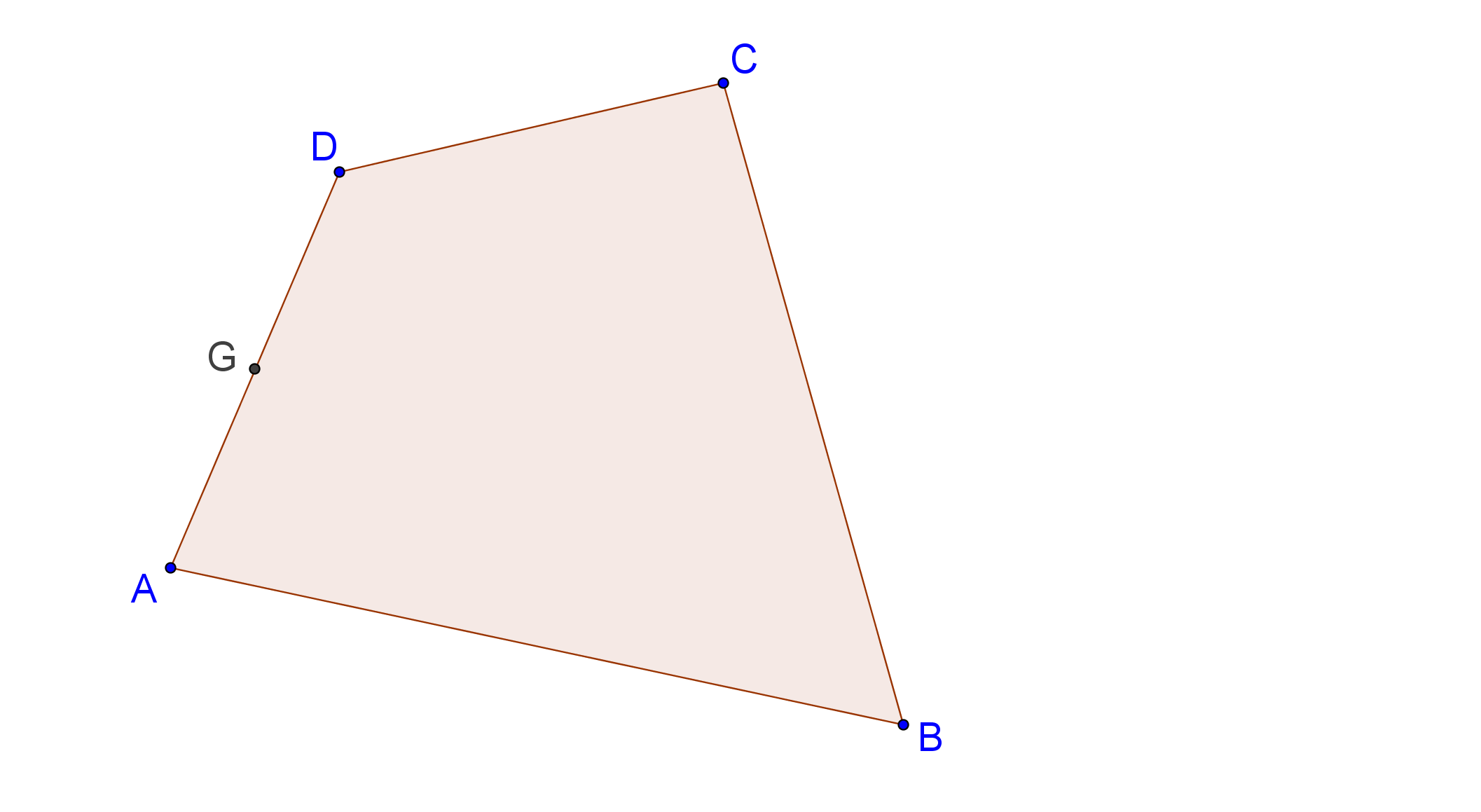 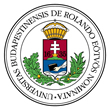 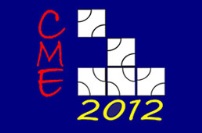 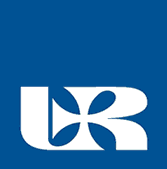 Part I / 15 – Cut a quadrilateral into 2 halves
Gergely Wintsche
Introduction
The quadrilateral
Cut the ABCD  quadrilateral into two halves  with a line that goes through the P point on the edges.
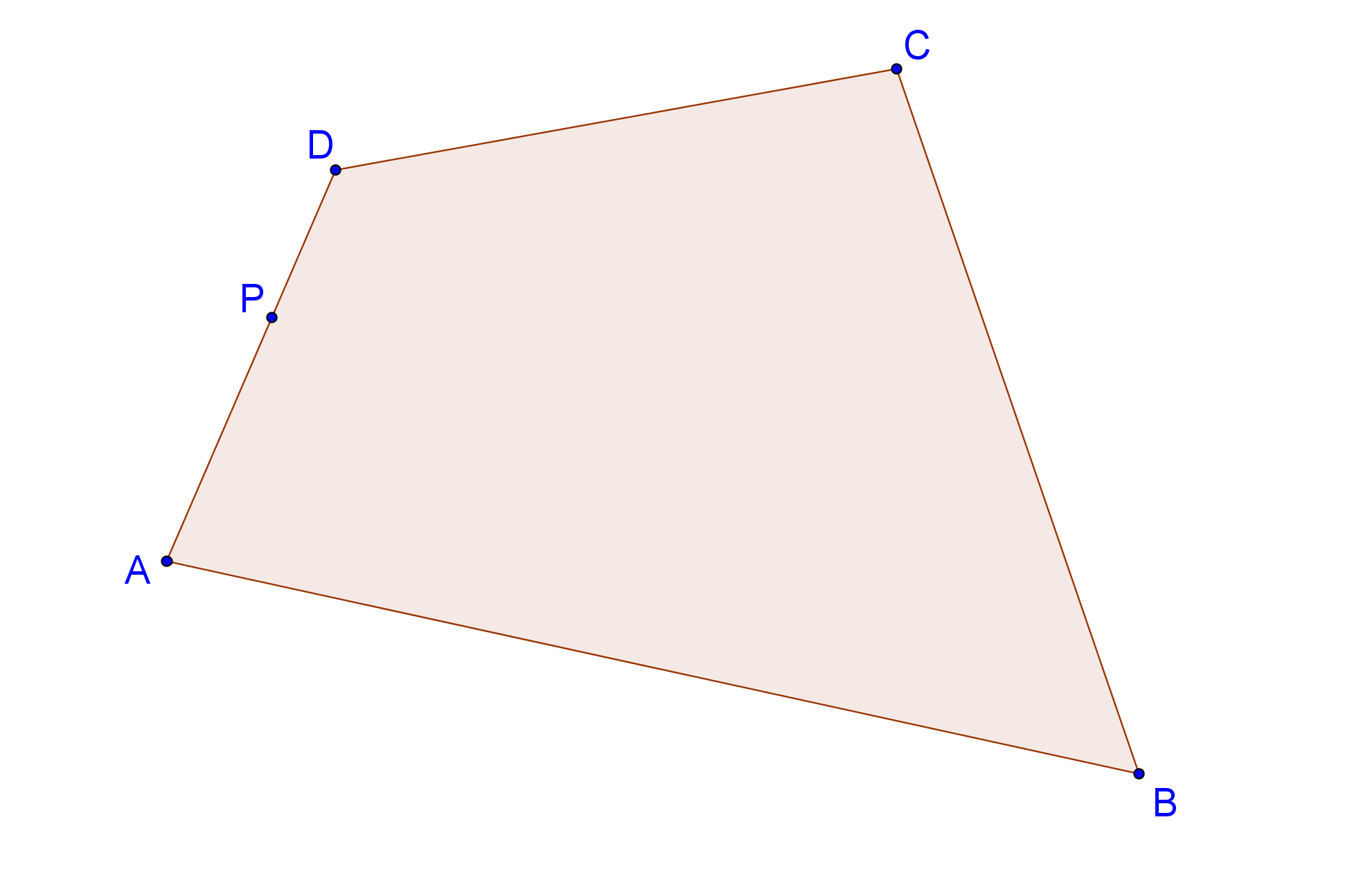 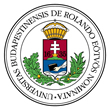 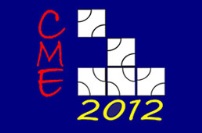 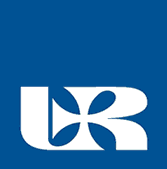 Part II / 16 – Cut a quadrilateral into 2 halves
Gergely Wintsche